Percepción de facilitadores y barreras para la derivación a cuidados paliativos pediátricos en pediatras chilenosDr. Diego Ceballos Y.1, Dr. Patricio Astudillo2, Dra. María Ignacia Eugenin S.31 Residente de Pediatría, Pontificia Universidad Católica de Chile.2 Pediatra, Instituto Milenio de Inmunología e Inmunoterapia, Pontificia Universidad Católica de Chile.3 Pediatra, Profesor Asistente, División de Pediatría, Pontificia Universidad Católica de Chile.
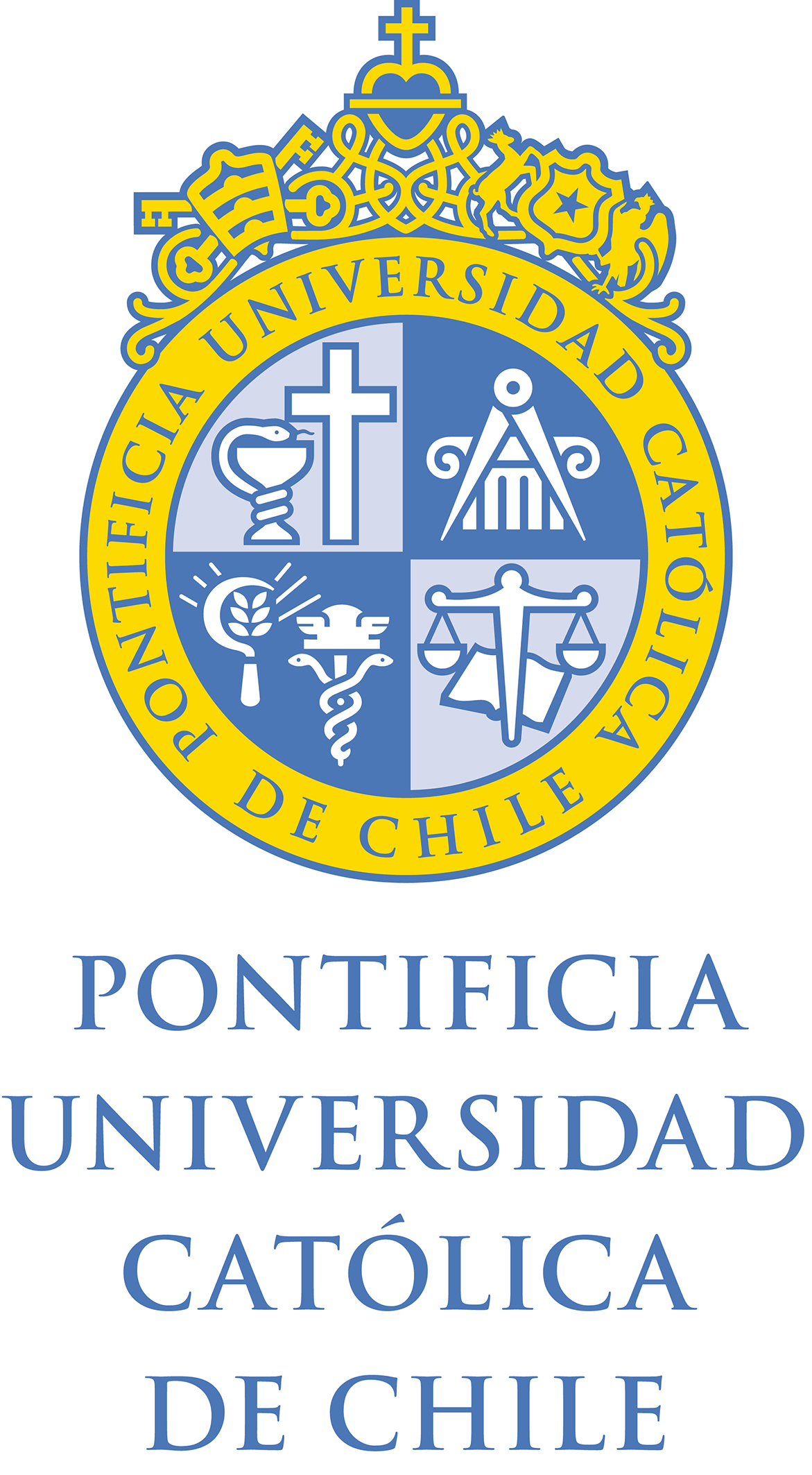 INTRODUCCIÓN
La percepción de facilitadores y barreras para la derivación a CPP es un fenómeno estudiado ampliamente, sin embargo, es escasa la información en Latinoamérica.
Entre las barreras más frecuentes se encuentra el temor a la reacción de la familia y posible conflicto entre tratantes, encontrando discrepancias entre lo declarado por los encuestados y sus conductas clínicas.
El objetivo de este trabajo es conocer las percepciones de pediatras chilenos sobre facilitadores y barreras para la derivación a cuidados paliativos pediátricos.
FIGURA 2. ENCUESTA FINAL
FIGURA 1.ADAPTACIÓN CULTURAL
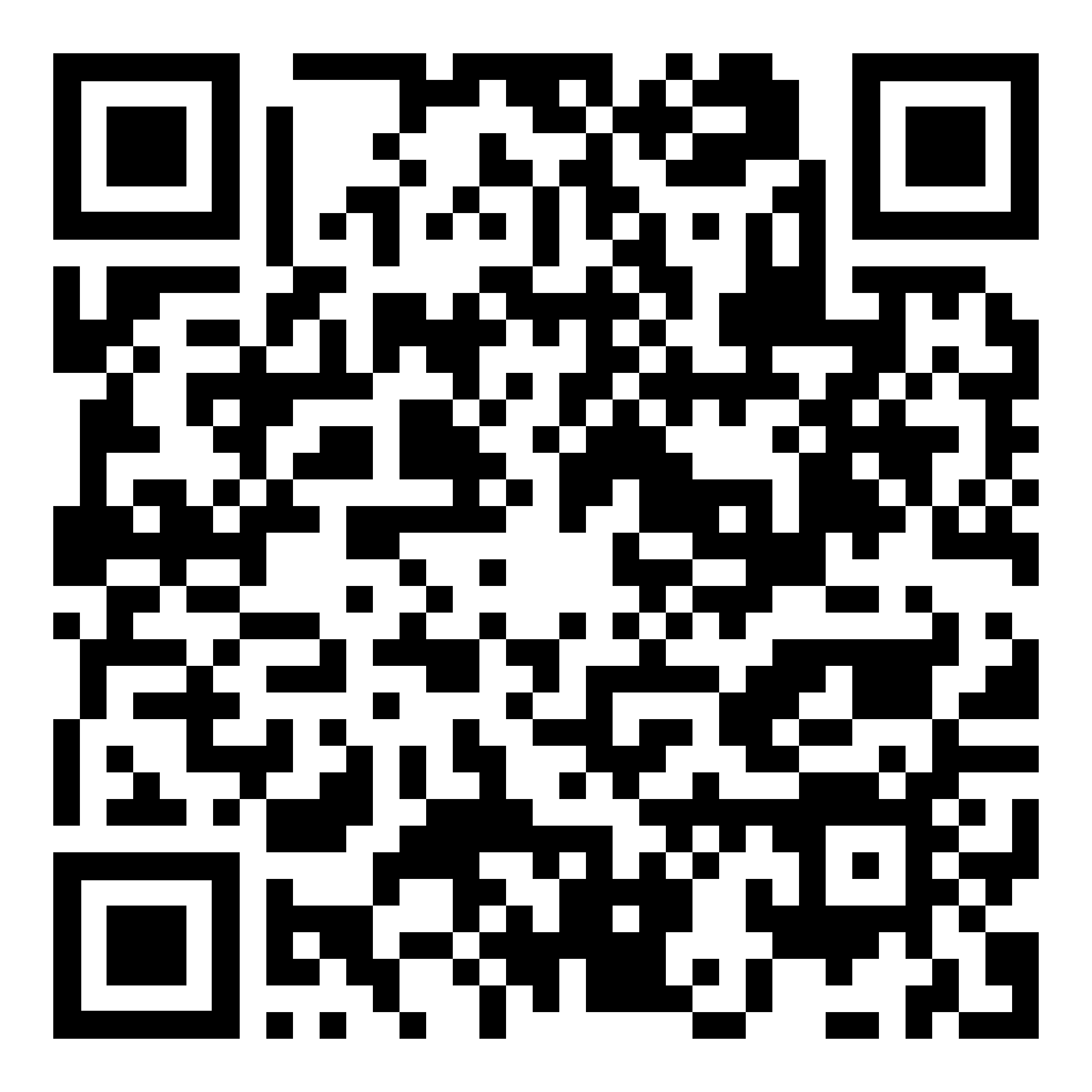 RESULTADOS
Se reclutaron 78 encuestas respondidas (53,4%) del total de invitaciones enviadas. La mediana de edad fue de 42 años (Rango 28-69 años) y predominio del sexo femenino n:54 (69.2%). La distribución de especialidades se evidencia en la Figura 3. El tiempo de egreso desde el último programa de formación fue 11,5 años (rango 1 a 36 años).
23 de los encuestados (29,5%) refirió haber recibido formación en CPP, siendo percibido por un 74% de ellos como insuficiente. Al comparar la formación en especialidades PSCPP no hay diferencias en la formación vs otras especialidades.
Respecto a los facilitadores, [Los pacientes con patologías amenazantes para la vida, independiente de su diagnóstico o pronóstico, pueden ser beneficiados por CPP] un 95% de los encuestados estuvo de acuerdo. Sin embargo, un 47,4% nunca realizó una derivación a CPP.
Respecto a las barreras: [Mi relación emocional con los pacientes y sus familias influye en qué opciones de tratamiento puedo ofrecer durante recaídas o progresiones de la enfermedad] (Figura 4), el 20% de los encuestados de especialidades PSCPP estaban de acuerdo vs el 50% de las otras especialidades (p 0.03). El resto de las barreras y facilitadores no presentaban diferencias al comparar ambos grupos. (Otros resultados consultar Figura 5)
SUJETOS Y MÉTODOS
Se invitó a participar a médicos de 3 centros terciarios de Santiago por correo electrónico. Se incluyeron a pediatras, médicos familiares del niño o subespecialistas pediátricos. Se excluyeron a médicos generales con desempeño en centros pediátricos, residentes de programas de formación, especialidades quirúrgicas o profesionales con dedicación > 50% de su jornada laboral a actividades no clínicas.
Se realizó una adaptación cultural mediante el método de traducción y retrotraducción (Figura 1) de una encuesta original (Dalberg y cols) al idioma español. Se obtuvo un instrumento de 3 secciones: datos sociodemográficos, información respecto a CPP en la formación y práctica clínica, facilitadores y barreras para la derivación a CPP, evaluados mediante escala Likert. (Figura 2)
Se aplicó el instrumento mediante GoogleForms, de forma anónima y se realizó un análisis descriptivo mediante Microsoft Excel y análisis estadístico con Test Exacto de Fischer mediante OpenEpi, comparando el grupo de especialidades de Oncología, Cardiología, Intensivo Pediátrico y Neonatología (Pacientes Susceptibles de CPP) vs el resto de especialistas.
Este trabajo cuenta con la aprobación del Comité Ético Científico de nuestra universidad (ID: 200406008).
FIGURA 5. OTROS RESULTADOS
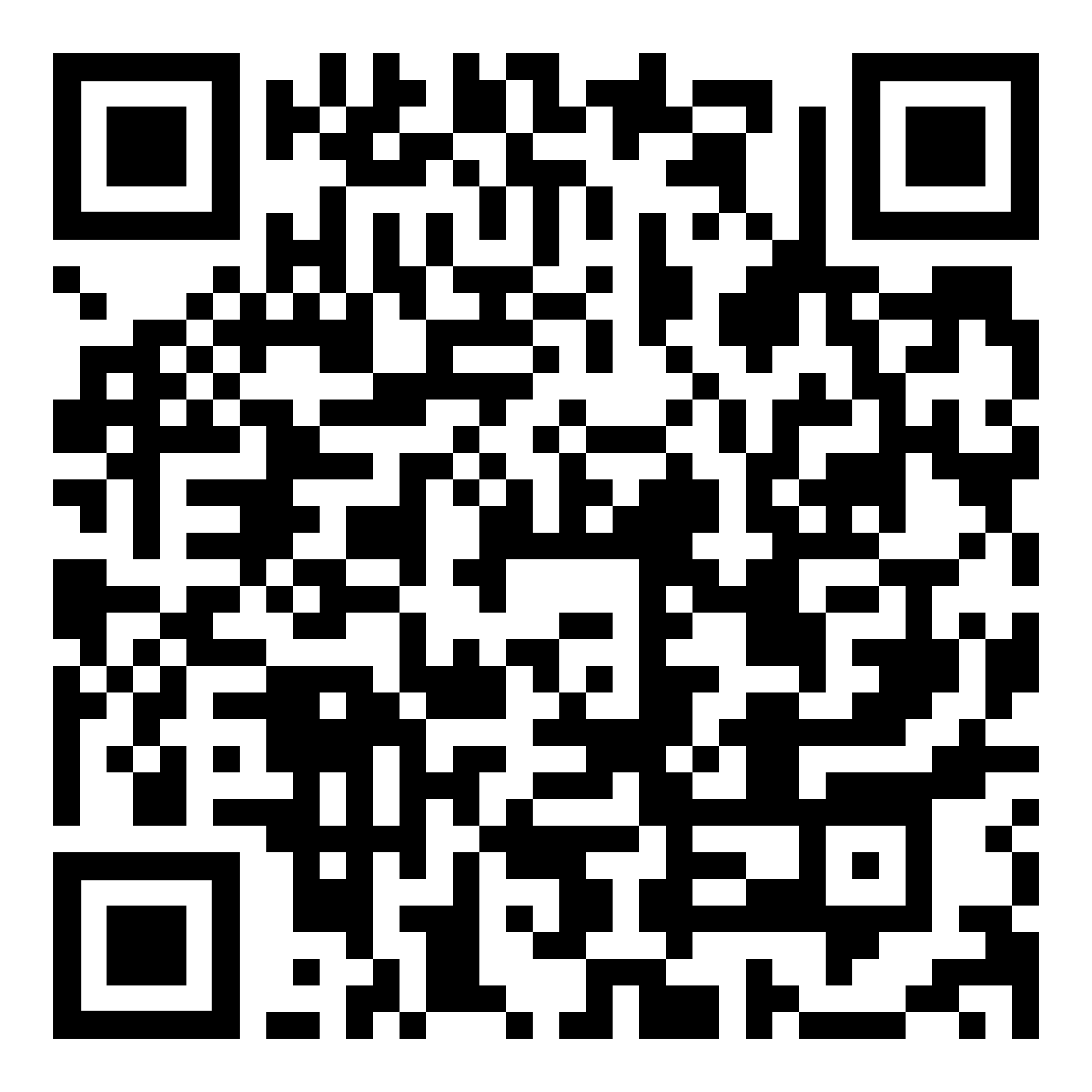 FIGURA 3. ESPECIALIDADES DE LOS ENCUESTADOS
CONCLUSIÓN
Existe una variedad de facilitadores y barreras en la población estudiada, donde no se evidencia grandes diferencias entre las respuestas entregadas por pediatras y subespecialistas. Las especialidades no habituadas a PSCPP, podrían ver afectadas las opciones de tratamiento que ofrecen a sus pacientes durante el seguimiento.
Existe un déficit en la formación en PPC en cantidad y calidad percibida por los encuestados, independiente de la especialidad.
AGRADECIMIENTOS
Dr Todd Dalberg y su equipo, del Guillete’s Children Hospital; a los miembros del comité de expertos: Dra Carolina Jaña, Dr Pedro Pérez-Cruz, Dra Rosa Moreno, EU Paula Vega y Ps Amaia Rosas y al grupo de pediatras que formaron parte de nuestro programa piloto.
REFERENCIAS
Dalberg T, McNinch NL, Friebert S. Perceptions of barriers and facilitators to early integration of pediatric palliative care: A national survey of pediatric oncology providers. Pediatr Blood Cancer. 2018;65(6):e26996
facultadmedicina.uc.cl
[Speaker Notes: OJO MED FAM QUE QUED´O INCOMPLETO EN LA FUGURA 2, QUIZAS PONE MED FAM SOLAMENTE.

ADEMAS, CREO IMPORTANTE QUE TANGAS A MANO LA ENCUESTA COMPLETA, QUIZAS UN PAR DE COPIAS IMPRESIAS, O UN CODIGO QR POR SI QUISIERAN VERLA, ADEMAS DE LA TABLA COMPLETA CON LOS RESULTADOS, POR SI QUISIERAN CONSULTARLA.]